Figure 3 Blood Pressure and cerebral blood flow velocity in autonomic failure. Changes in finger blood pressure and ...
Brain, Volume 132, Issue 10, October 2009, Pages 2630–2642, https://doi.org/10.1093/brain/awp179
The content of this slide may be subject to copyright: please see the slide notes for details.
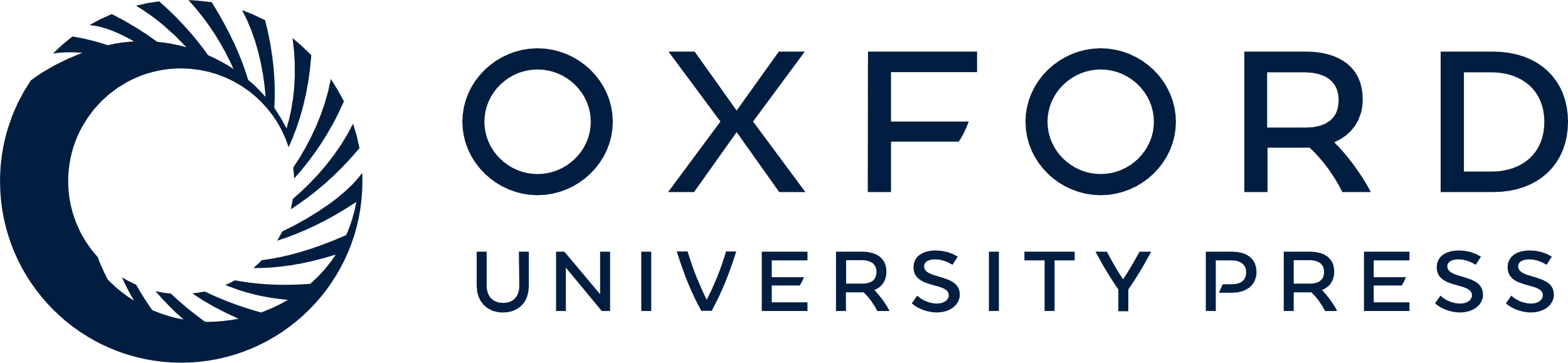 [Speaker Notes: Figure 3 Blood Pressure and cerebral blood flow velocity in autonomic failure. Changes in finger blood pressure and cerebral blood flow in the medial cerebral artery in a 54-year-old patient with pure autonomic failure. Despite the very low blood pressure the patient experienced no symptoms (M.P. Harms and W. Wieling, unpublished results).


Unless provided in the caption above, the following copyright applies to the content of this slide: © The Author (2009). Published by Oxford University Press on behalf of the Guarantors of Brain. All rights reserved. For Permissions, please email: journals.permissions@oxfordjournals.org]